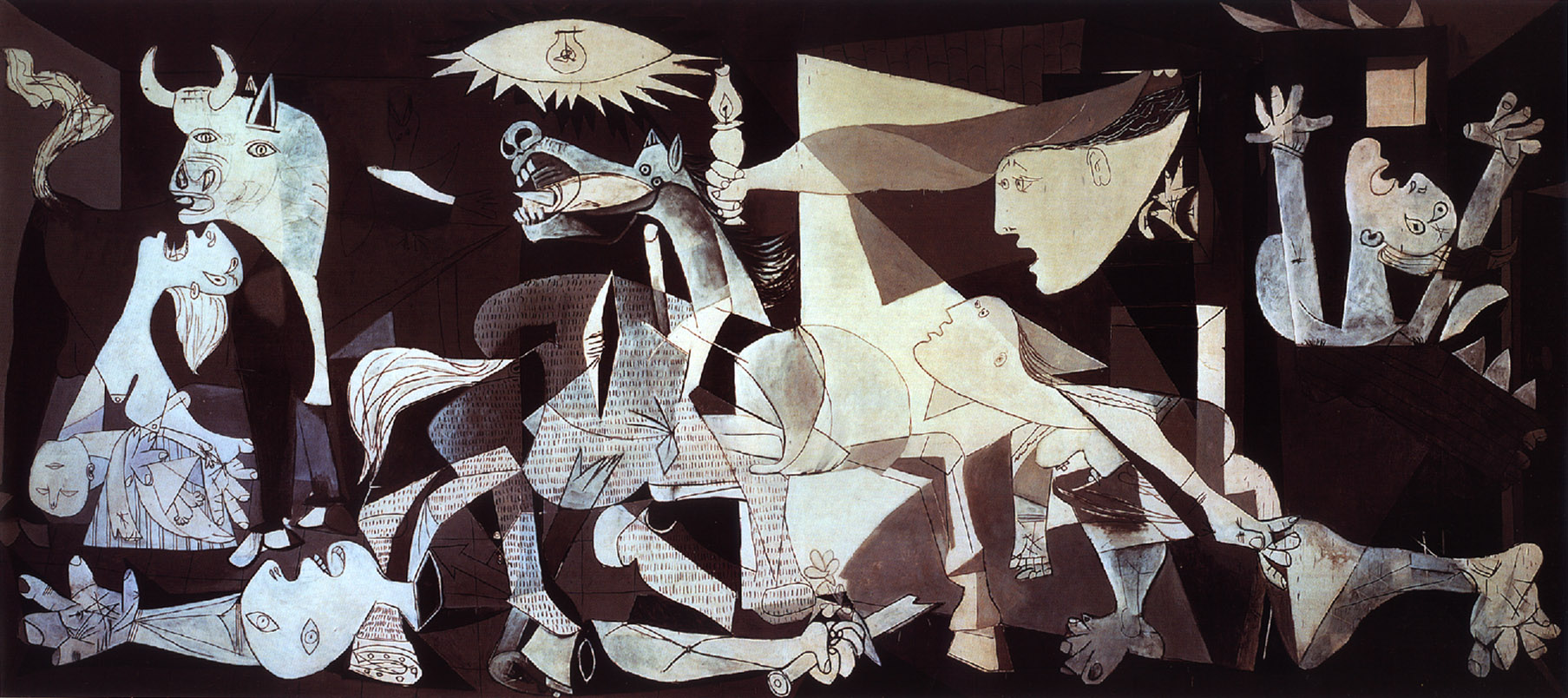 Pablo Picasso
Guernica
1937
11’ 5” x 25’ 6”
Pablo Picasso
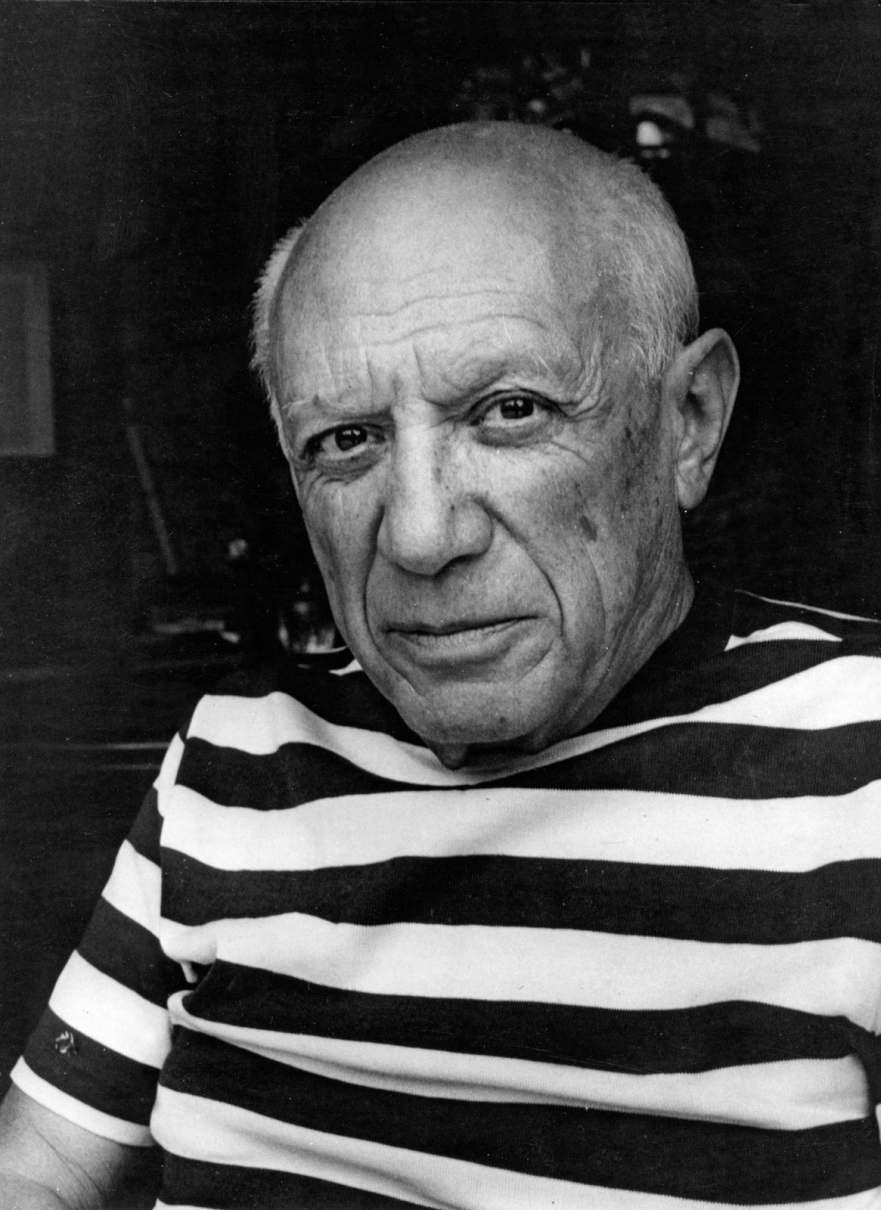 Spanish Artist
Father of Cubism
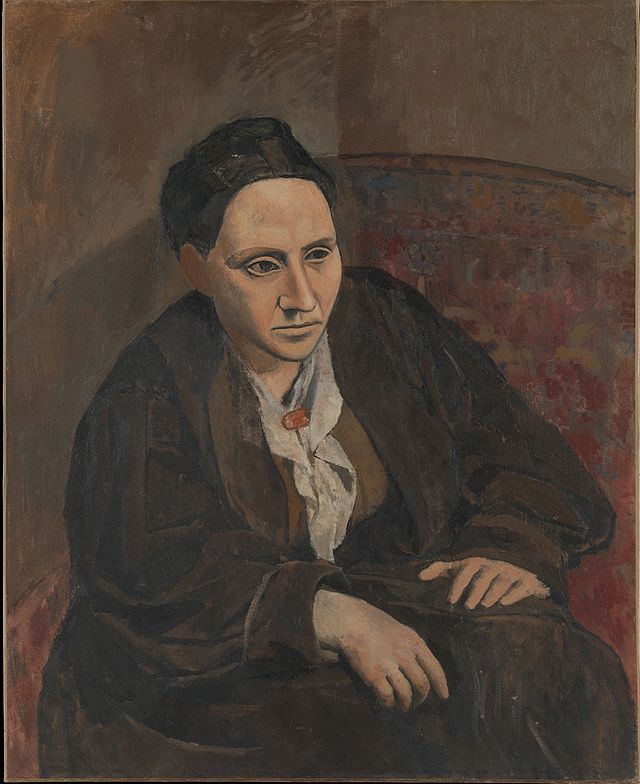 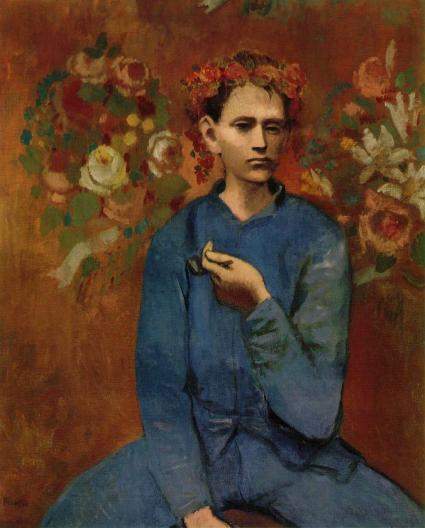 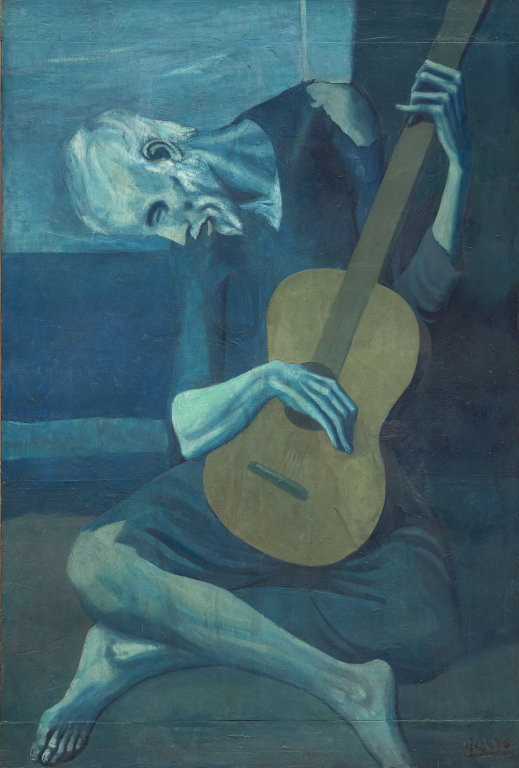 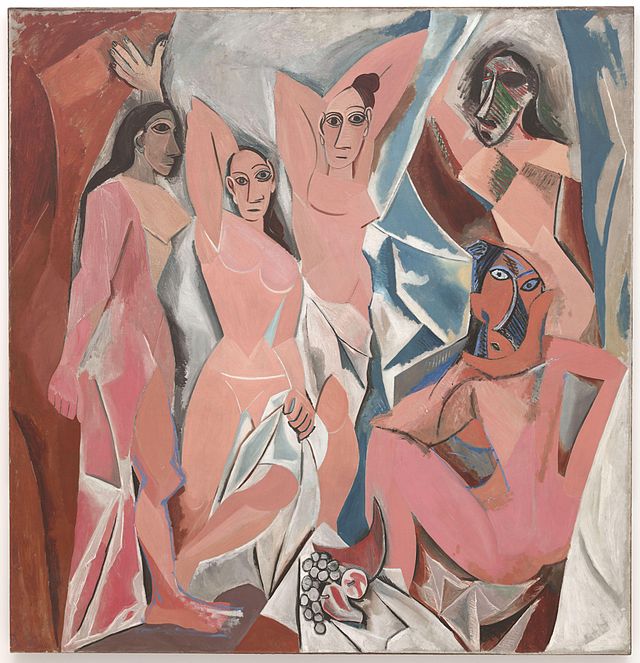 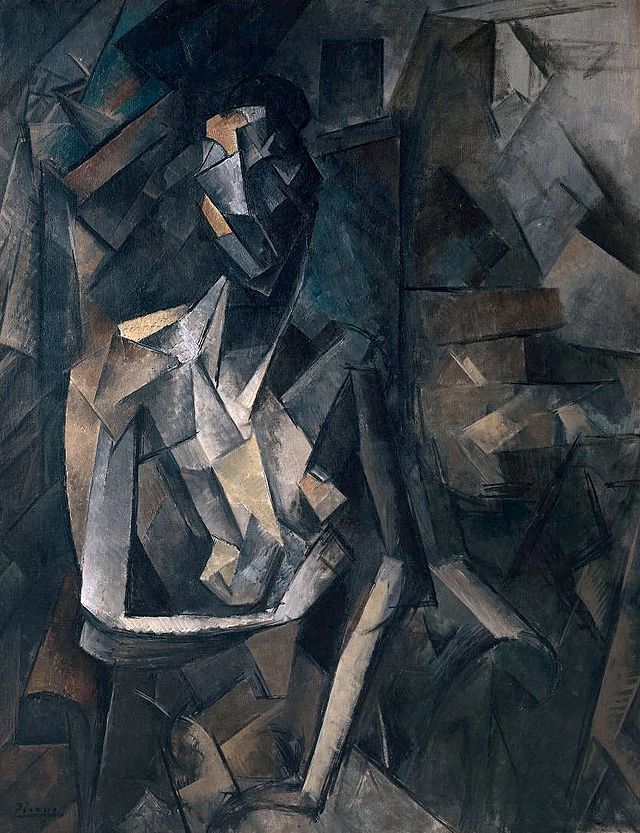 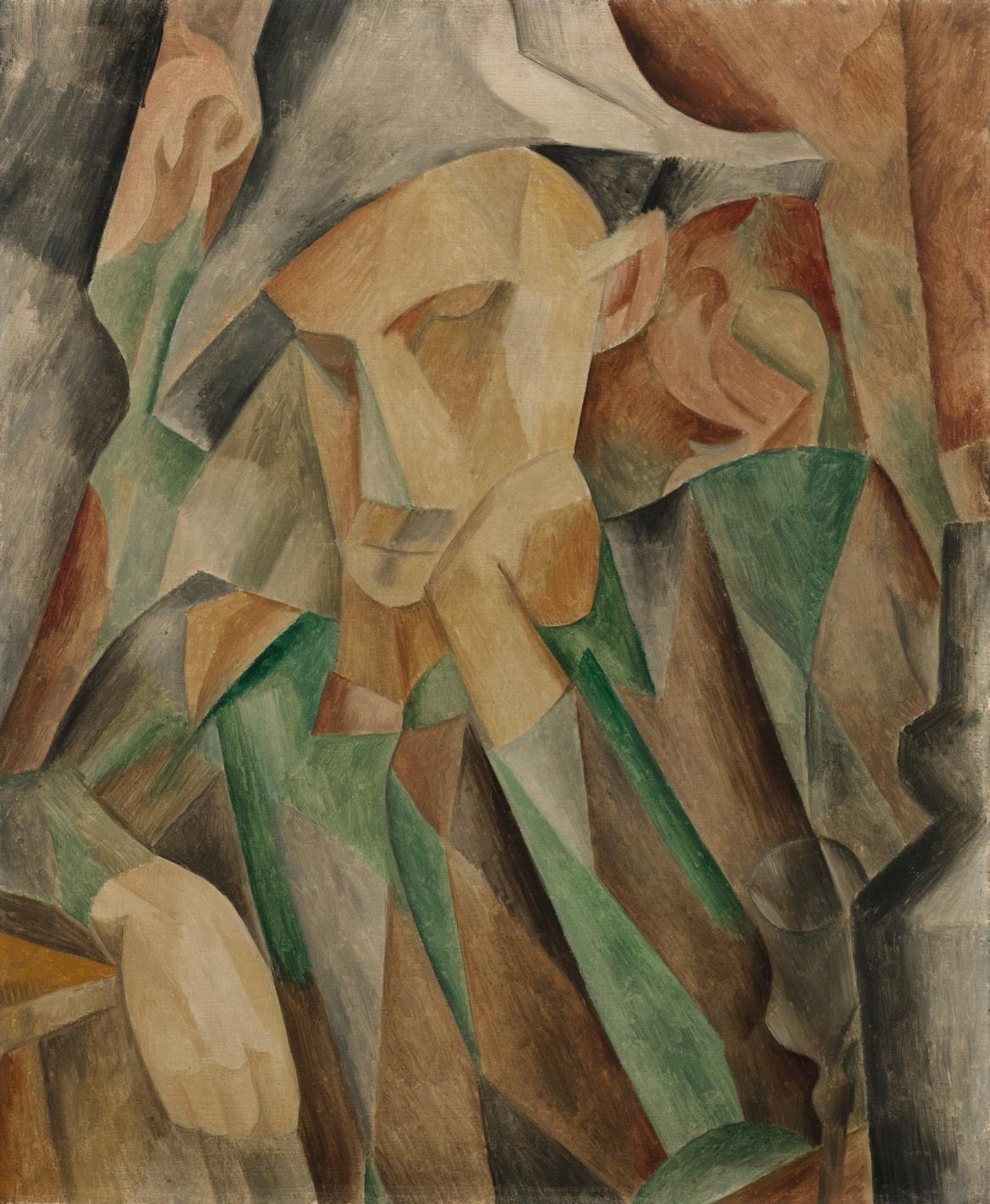 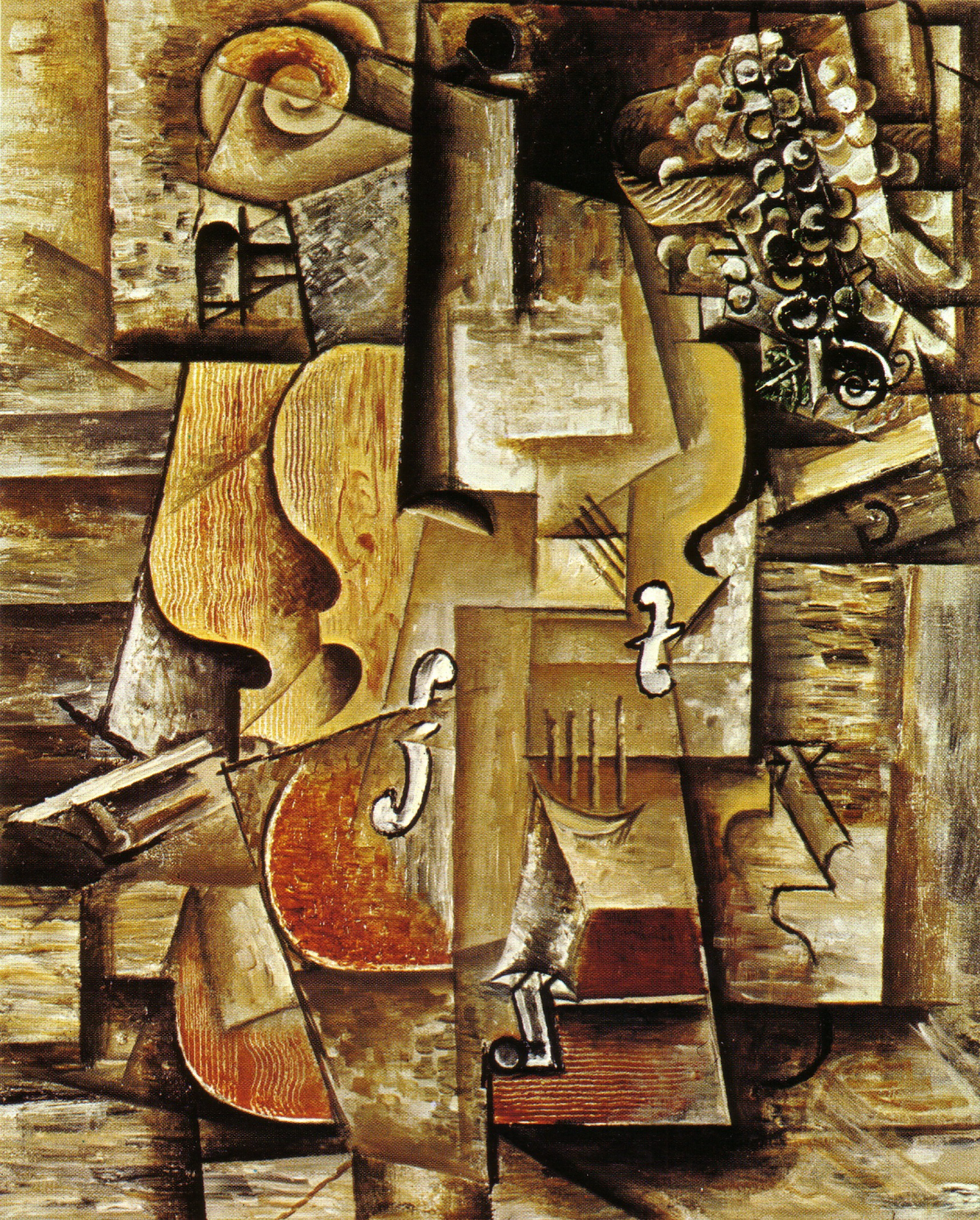 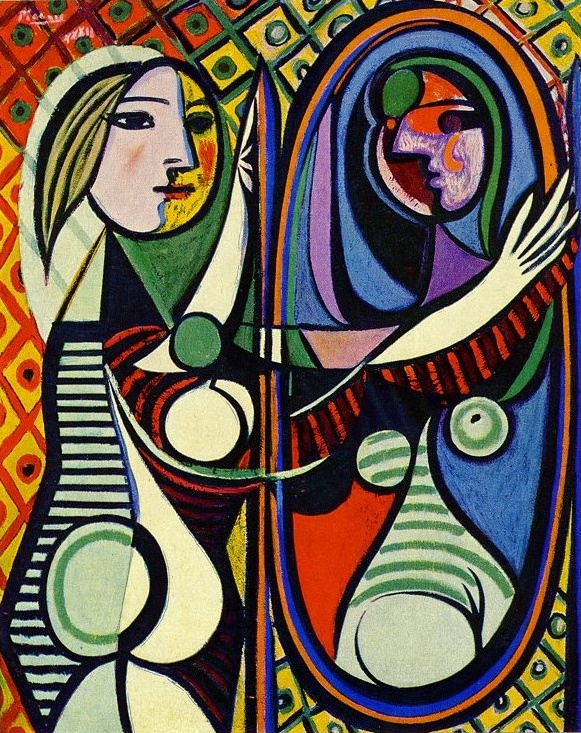 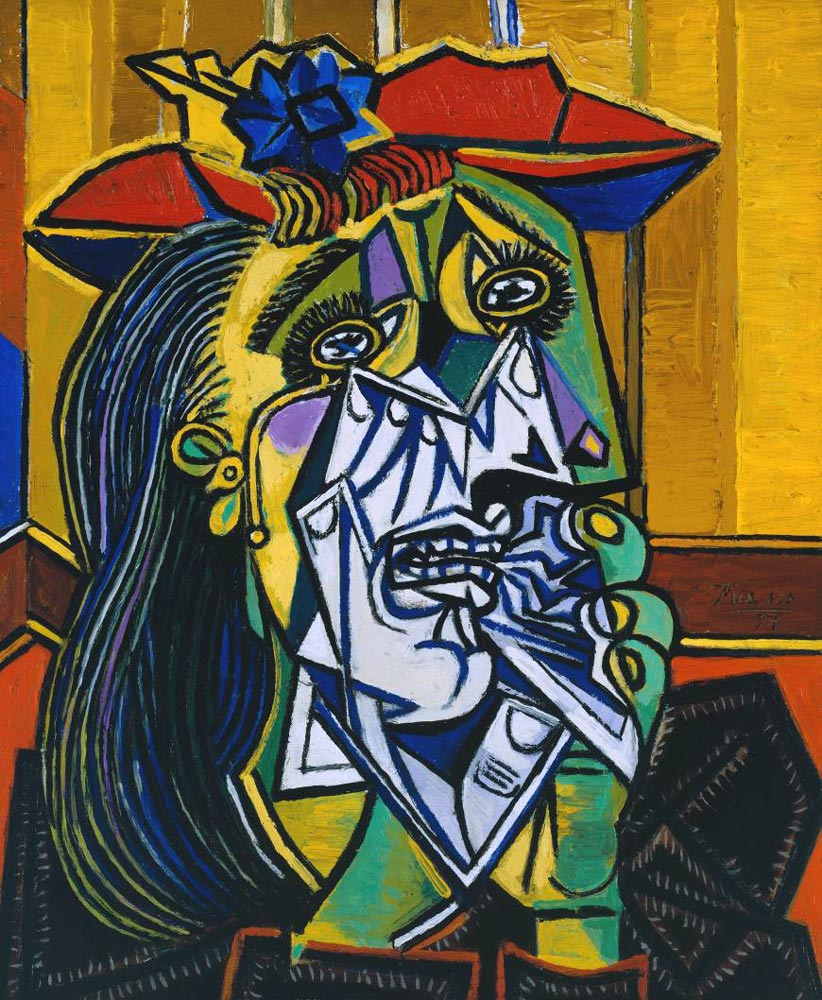